«Шаблон для создания интерактивной презентации»
Шаблон (или элементы шаблона) можно использовать для конструирования  уроков как  в  5-7классах,  так и в классах любой ступени

Автор материала:
 Медведева Татьяна Александровна,
учитель биологии
высшей квалификационной категории
МБОУ Арбатская средняя школа
Таштыпского района
Республики Хакасия

Арбаты – 2018г.
дальше
Правила работы с презентацией
В презентации использованы триггеры: тетрадь, книги.
 Переход на следующий слайд - по кнопке «дальше», чтобы исключить случайный переход.
Шаблон презентации сделан с учётом требований ФГОС.
Типы заданий, используемых в презентации, можно применять как на различных этапах урока, так и на разных уроках.
Для открытия новых знаний смело добавляйте свои слайды.
При необходимости вы можете добавить задания по вариантам – просто продублируйте слайд и замените соответствующие объекты.
На слайдах есть заметки-подсказки к слайду для работы.
Скрытые слайды приведены в качестве образцов, Вы их удалите после создания своей презентации.
Дизайн презентации  и цветовое оформление Вы также можете менять по своему усмотрению.
Желаю Вам плодотворной работы!
Если нужна помощь, то можете обратиться на сайт в личном сообщении https://урок.рф/user/161982 
С уважением, Медведева Т.А.
дальше
Проверим, что учили?
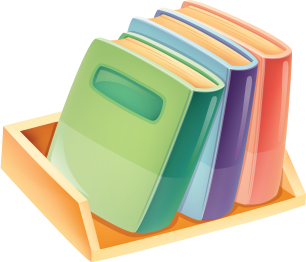 Здесь
Можно
Написать
Вопросы
Для фронтальной проверки
Из домашнего задания
дальше
[Speaker Notes: Проверка домашнего задания. Вопросы появляются по щелчку ЛКМ на триггер - книги]
Что бы это значило?
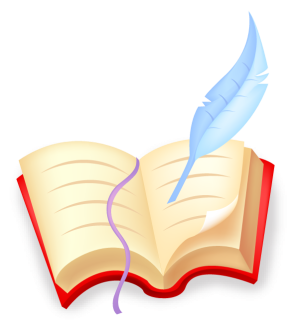 Здесь Вы можете вставить  или ребус, или загадку , или т.п. для определения темы урока
Ваш ответ
дальше
[Speaker Notes: Ответ появляется по щелчку на триггере - тетрадь]
Что бы это значило?
?
ОБРАЗЕЦ
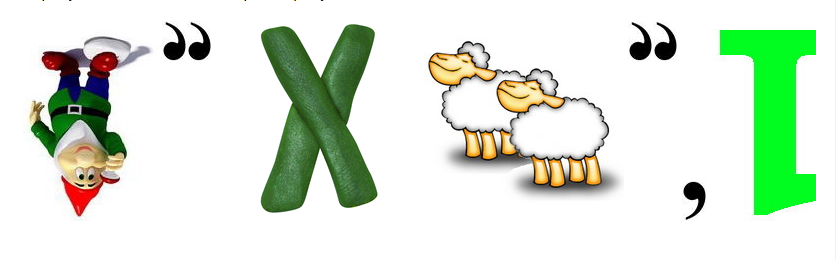 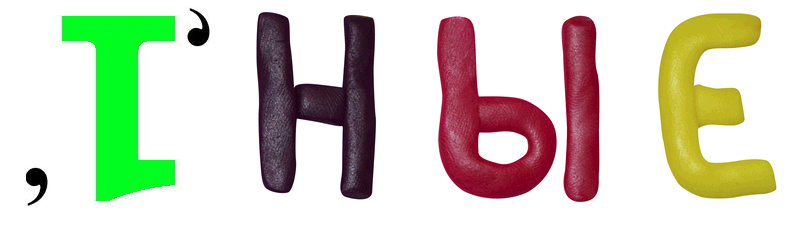 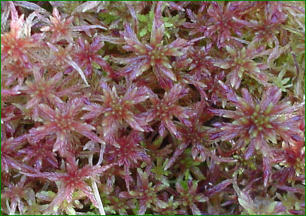 МОХОВИДНЫЕ
дальше
[Speaker Notes: Слайд для примера. Вы можете оставить только сам ребус и ответ]
Предмет-класс параграф-страницы учебника
10.07.2018
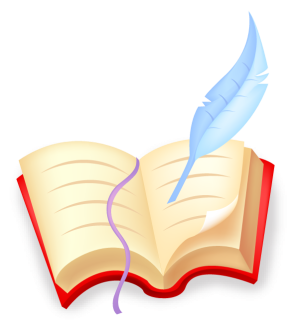 Ваша тема урока
Вопросы
Рассматриваемые
На
Уроке
дальше
[Speaker Notes: Дата на слайде меняется автоматически. Впишите данные по Вашему уроку.
Тема и вопросы, рассматриваемые на уроке, появляются по щелчку на триггере – тетрадь. Вам только надо их вписать. Вопросов пишите столько, сколько нужно. При необходимости размеры поля просто увеличьте простым протягиванием за угол рамки.]
Что нас ждёт на уроке?
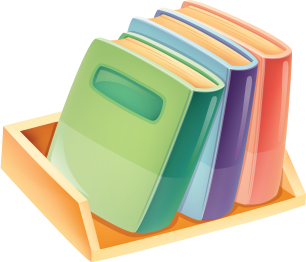 Узнать …
Научиться …  
Выявить …
Исследовать … 
И т.д. (по Вашему плану) …
дальше
Работа с понятиями
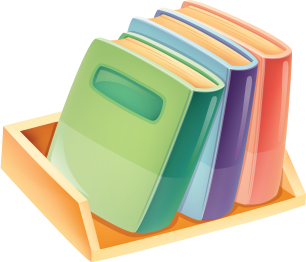 Что такое ___________? – самостоятельная работа с понятием – стр. ______


Понятие  – здесь у Вас  определение понятия из учебника
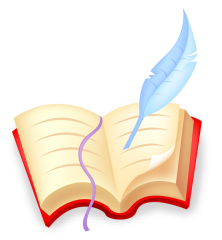 дальше
[Speaker Notes: Триггер – книги – открывает и закрывает шторку-прямоугольник]
ОБРАЗЕЦ
Органы организма
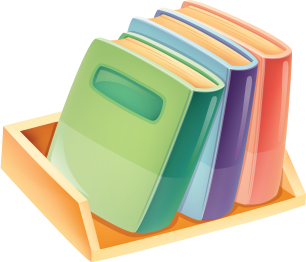 Что такое орган? – самостоятельная работа с понятием – стр. 11


Орган – это часть организма, которая выполняет в  нём особую функцию и обладает особым строением
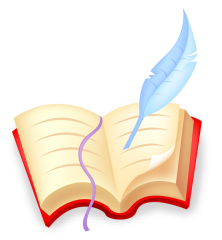 дальше
[Speaker Notes: Слайд-образец]
Вместе работа ладится
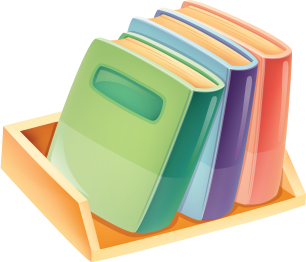 Работа в парах
Пользуясь учебником (с. ___), узнайте, что такое ________________? 




2. Здесь будет Ваш вопрос (если это нужно по Вашему плану урока)
Вставляем определение понятия для совместной проверки
Вставляем для взаимопроверки ответ на вопрос
дальше
[Speaker Notes: Триггер – книги. Ответы появляются поочередно при щелчке по ЛКМ.  Чтобы убрать ответы – ещё один щелчок ЛКМ.]
ОБРАЗЕЦ
Вместе работа ладится
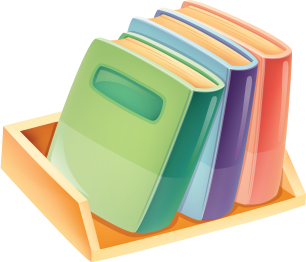 Работа в парах
Пользуясь учебником (с. 35), узнайте, что такое классификация? 




Какие признаки используются при классификации живых организмов?
Классификация организмов – 
распределение по группам
Сходство внешнего и внутреннего строения, родственные отношения
дальше
[Speaker Notes: Триггер – знак вопроса]
Это интересно
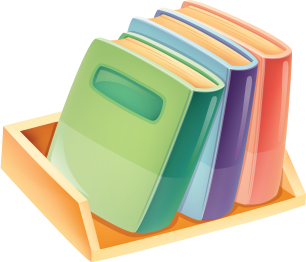 Дополнительная информация
Или исторические факты
дальше
Немного отдохнём?
дальше
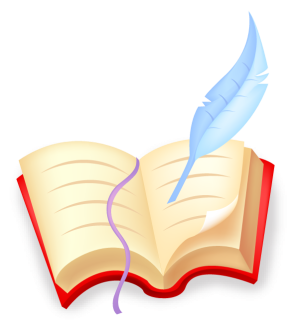 Заполните пропуски в тексте
Вставляете _______________________________________

Свои ___________________________________.
Предложения __________________________.
Количество _____________________________________. 
Сколько  ____________________________________________________.
Вам   ____________________ надо ________________________
В прямоугольниках ________________________________. 
Пишите __________________________ 
Слова для вставки_________________
Для вставки
Для вставки
Для вставки
Вставка
Для вставки
Вставка
Вставка
Вставка
Вставка
Вставка
Здесь перечислите слова, которые надо вставить в тексте.
При проверке слова появляются последовательно при щелчке по триггеру - тетрадь
дальше
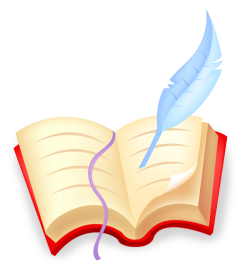 Заполните пропуски в тексте
ОБРАЗЕЦ
Тело моллюсков состоит из _______________________________________

В отличие от кольчатых червей тело моллюсков не  __________________.
Тело многих моллюсков покрыто твердой  __________________________.
 Снаружи тело моллюсков окружено кожной складкой — _____________. 
Между телом моллюсков и кожной складкой расположена   ___________________________________________________________.

Органами  ____________________ одних моллюсков являются жабры, другие моллюски дышат с помощью  _______________ .

 Кровеносная система моллюсков состоит из _______________и кровеносных сосудов. 
Нервная система моллюсков представлена отдельными скоплениями ______________________________________________________________.
Органами _________________ моллюсков служат парные почки.
Туловища, головы и ноги
сегментировано
Минеральной раковиной
мантией
Мантийная полость
дыхания
лёгких
сердца
Нервных узлов (ганглиев), нервных стволов и нервов
выделения
Минеральная раковина; туловище, голова, ноги; сегментировано; мантийная полость; лёгкие; мантия; дыхание; сердце; выделение; нервные узлы (ганглии), нервные стволы, нервы.
дальше
[Speaker Notes: Слайд для образца]
Подумайте
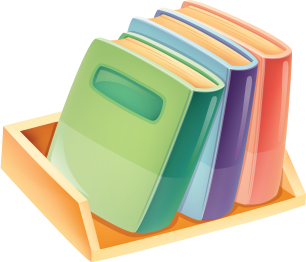 Выберите три верных ответа из шести и запишите последовательно цифры, под которыми они указаны: Здесь пишите своё задание (сдвиньте прямоугольник и запишите варианты ответов):
От
Ве
Тов
Ва 
Ри 
Анты
В этот прямоугольник вставляете справочную информацию (пояснения) по заданию.
Справочная информация появляется по щелчку на триггере –книги. Второй щелчок ЛКМ  скрывает справочную информацию.

Для проверки ответа – триггер на слове Ответ. Второй щелчок ЛКМ убирает ответ
1 4 6
Ответ: 
дальше
[Speaker Notes: Если таких заданий несколько – просто дублируйте слайд.]
ОБРАЗЕЦ
Подумайте
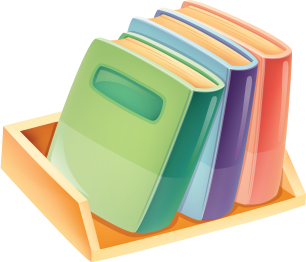 Выберите три верных ответа из шести и запишите последовательно цифры, под которыми они указаны: К наружному уху относятся следующие элементы:
Слуховой проход
Стремечко 
Барабанная перепонка
Ушная раковина
Молоточек 
Наковальня
Наружным ухом называют ушную раковину и слуховой проход. Ушная раковина, представляющая собой хрящевое образование, направляет  звуковые волны в слуховой проход, который заканчивается барабанной перепонкой.
1 4 6
Ответ: 
дальше
[Speaker Notes: Слайд для образца]
Проверим, что запомнили
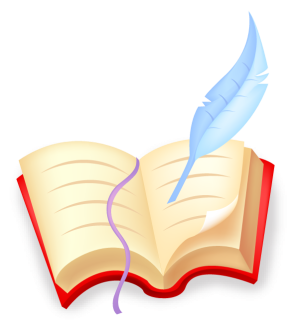 Подбери  соответствующую подпись к рисунку
1
2
3
Вставьте свою картинку.

По щелчку на триггере-тетрадь
Вставьте свою картинку

Ответы «встают
Вставьте свою картинку

на свои места»
Ответ 1
Ответ 2
Ответ 3
дальше
[Speaker Notes: Вставьте свои рисунки или картинки. Запишите ответы. По щелчку на триггере – тетрадь– ответы «встают на свои места»]
Проверим, что запомнили
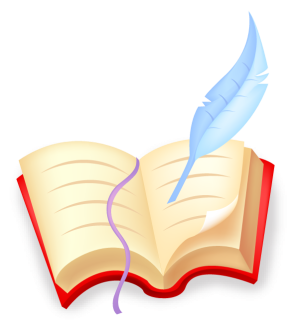 ОБРАЗЕЦ
Подбери  соответствующую подпись к рисунку
1
2
3
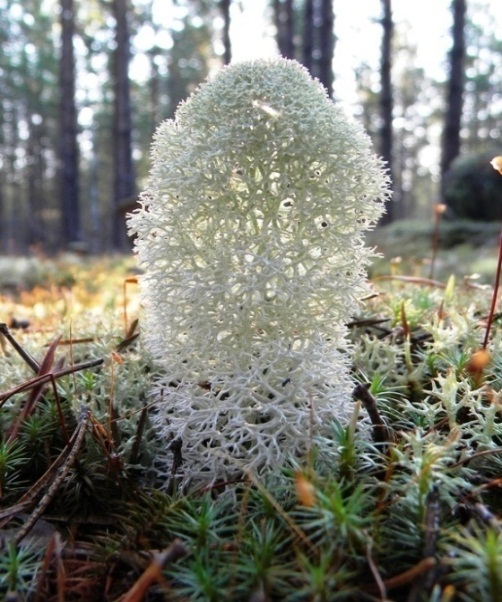 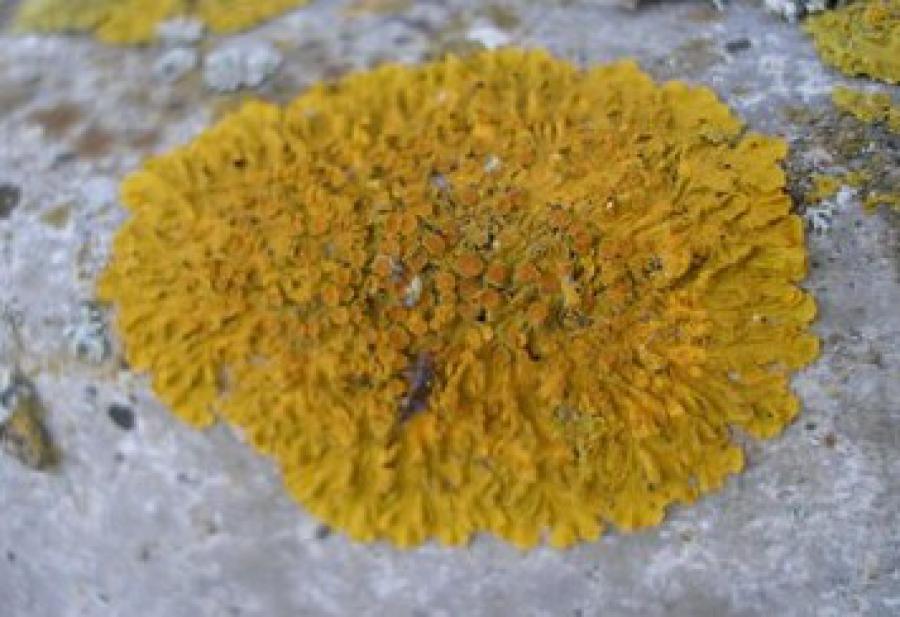 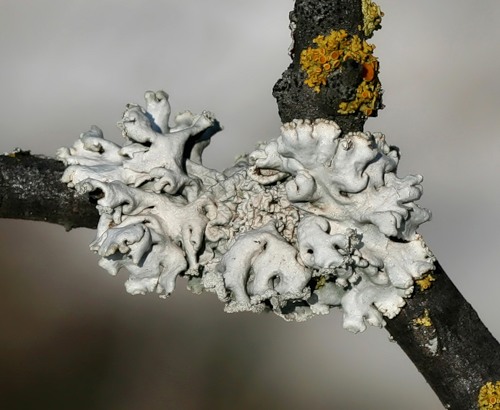 Кустистые
Накипные
Листоватые
дальше
[Speaker Notes: Слайд-образец. Вставьте свои рисунки или картинки. Запишите ответы. Триггер - тетрадь]
Выбери верные утверждения
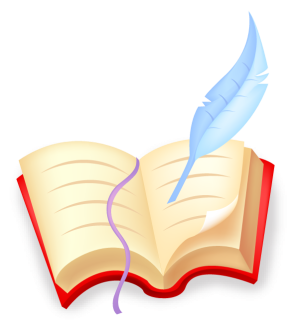 Здесь 
Вы
Пишите 
Свои 
Утверждения 
Количество .
Утверждений 
Вы 
Можете 
Изменить
дальше
[Speaker Notes: Правильные утверждения выделяются подчёркиванием по щелчку на триггере – тетрадь. Правильные ответы под №№ 1, 4, 5, 7, 9. Количество утверждений можете изменить.]
Выбери верные утверждения
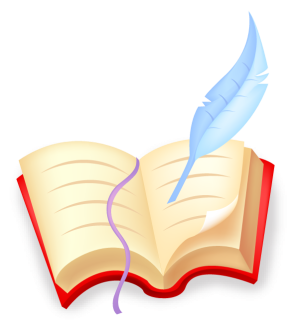 ОБРАЗЕЦ
Тело лишайника называется слоевище.
Лишайники приносят вред природе.
Лишайники очень требовательны к условиям произрастания.
Слоевище лишайника – симбиотический организм, состоящий из гриба и водоросли.
Водоросль лишайника синтезирует органические вещества.
Гриб паразитирует на водорослях, питаясь за их счёт.
Симбиоз – взаимовыгодное сожительство.
Слоевище лишайника  только зелёного цвета.
Лишайниками питаются некоторые животные.
Лишайники портят своими выделениями почву.
дальше
[Speaker Notes: Правильные утверждения выделяются подчёркиванием по щелчку на триггере – тетрадь. Правильные ответы под №№ 1, 4, 5, 7, 9. Количество утверждений можете изменить.]
Домашнее задание
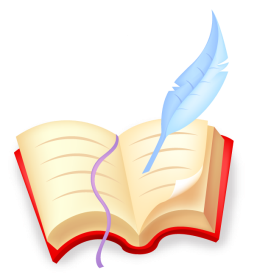 §… –читать и пересказывать
Вопр. ….., стр. ……   
*Здесь может быть творческое или дополнительное задание (выполняется по желанию учащегося)
дальше
Сегодня на уроке
Закончить  одно из предложений:
Я  понял …
Я  узнал …
Я  разобрался …
Я похвалил бы себя за …
Особенно мне понравилось …
После урока мне захотелось 
Меня удивило …  и т. п.
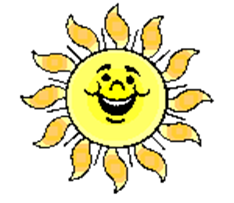 дальше
Использованные источники
Шаблон презентации «пруд» -SPecialiST RePack
Веселая мультзарядка  
https://www.youtube.com/watch?v=xTIVznmnHok